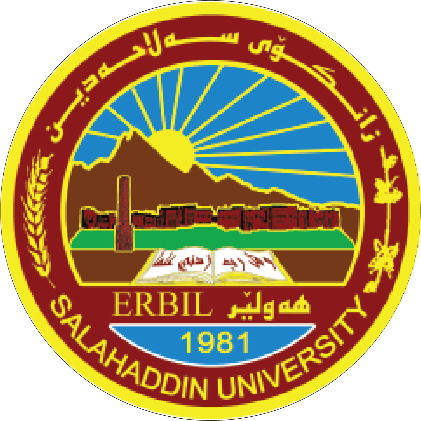 Vector Calculus for Mathematics Department
Fuad Wahid
semester II                                   
  2023-2024
Double Integral
Lecturer-1 (Multiple Integral)
Vectors
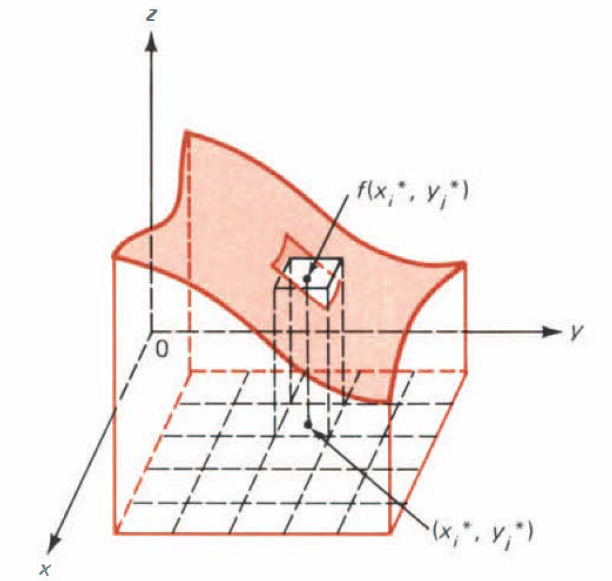 y
x
Some properties of double integrals that correspond to those given for definite integrals are listed, without proof, in the next theorem.
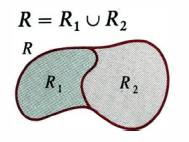 Evaluation of Double Integrals
Definition 3
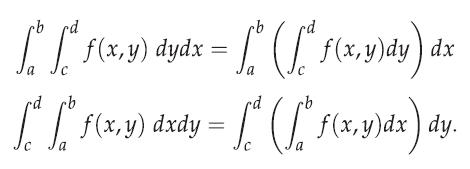 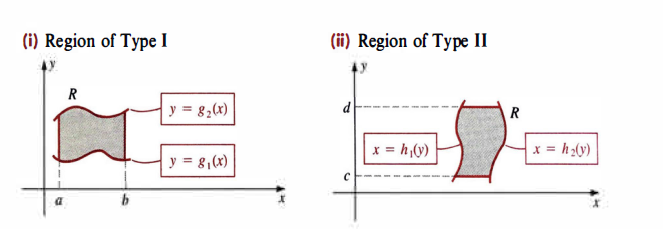 Definition 4 
Iterated Integrals:
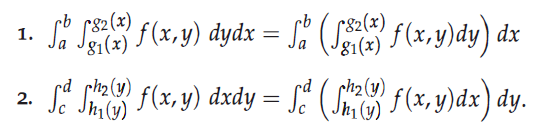 REVERSING THE ORDER OF INTEGRATION